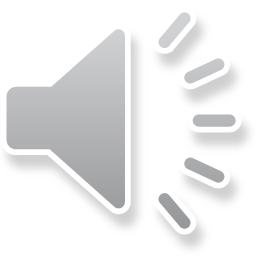 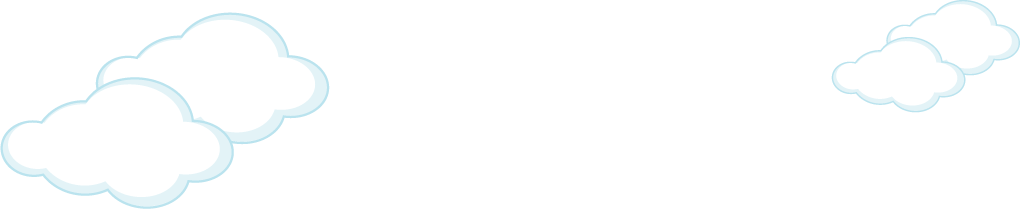 Khởi động
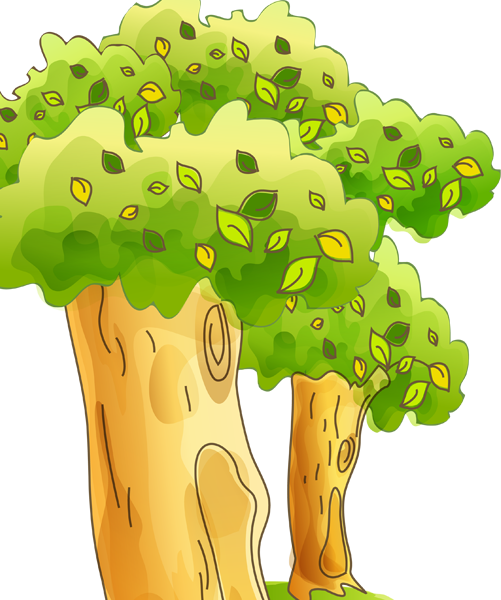 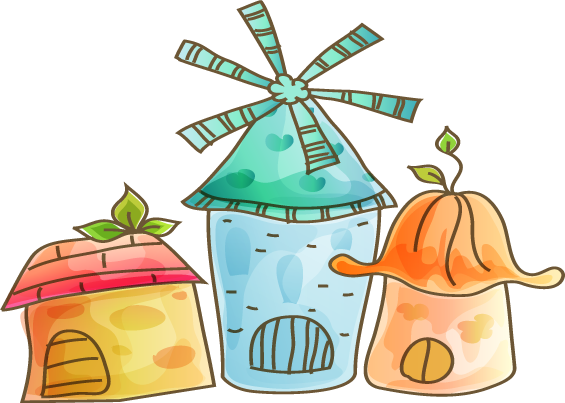 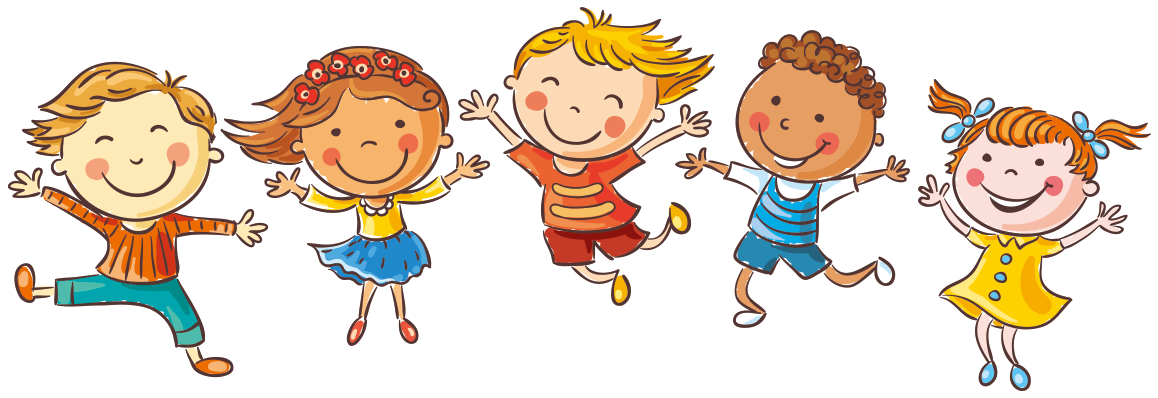 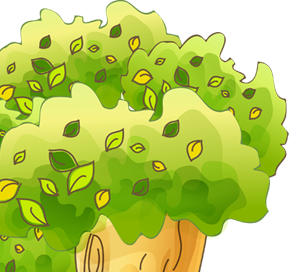 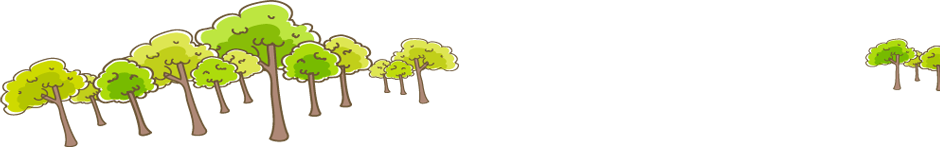 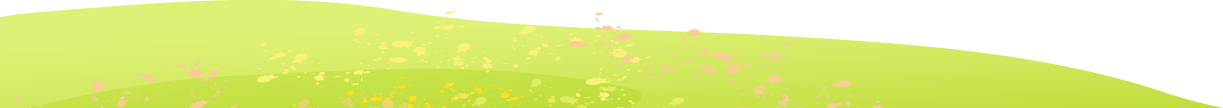 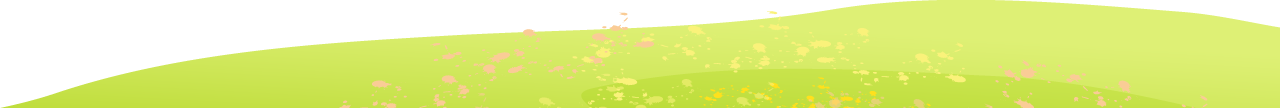 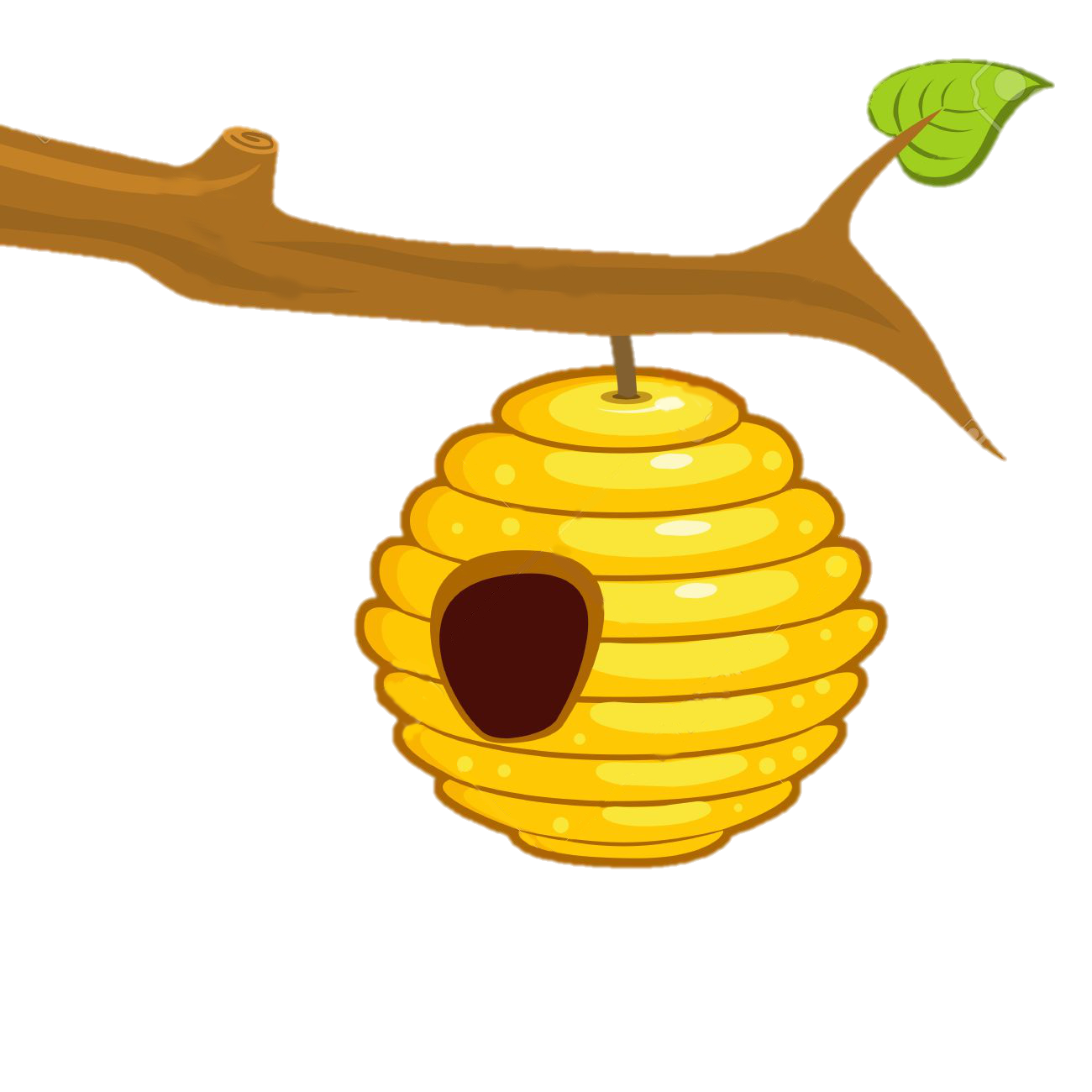 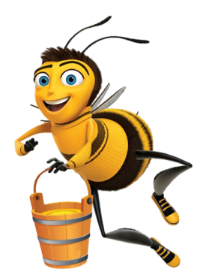 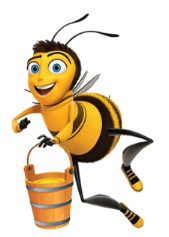 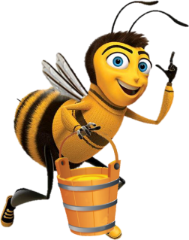 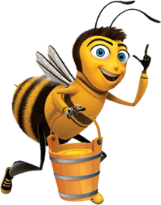 ONG VỀ TỔ
Chơi
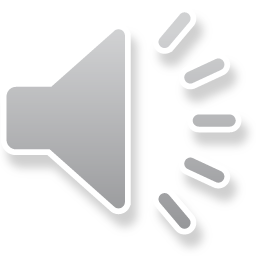 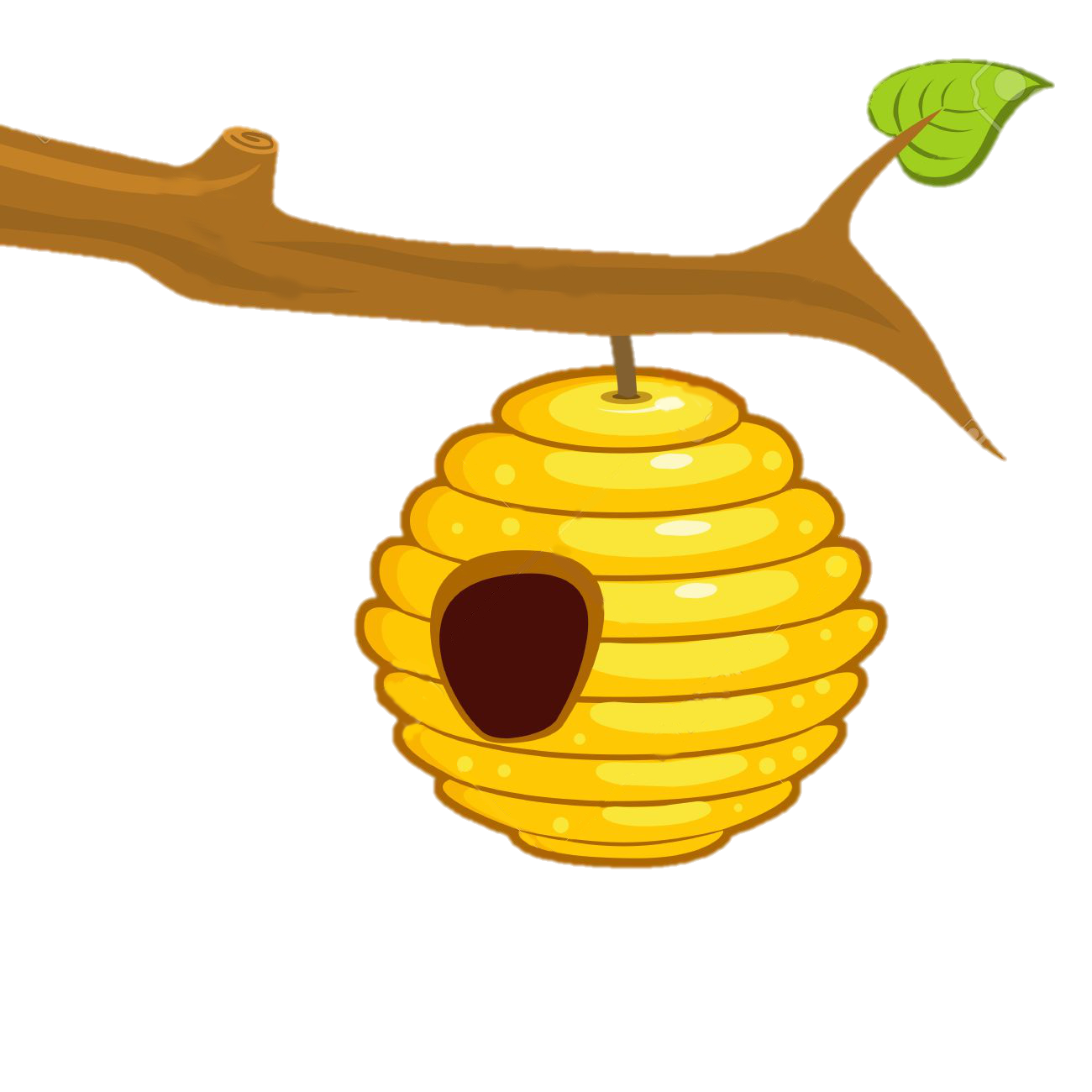 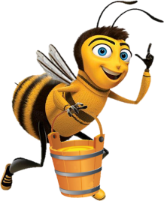 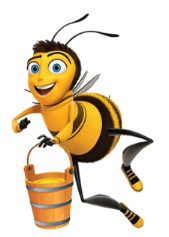 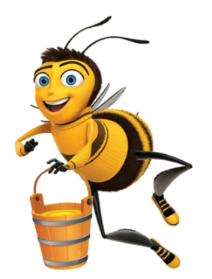 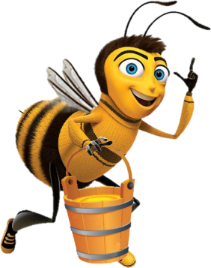 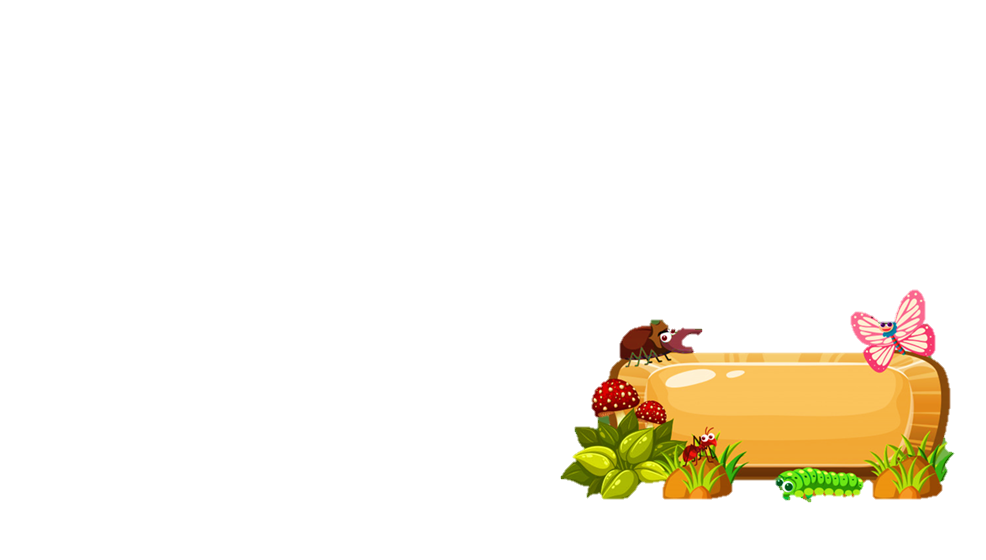 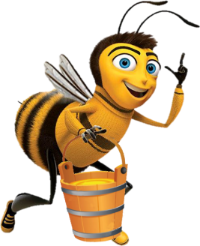 bài
ay
ai
lái
ây
[Speaker Notes: Thiết kế bởi: Hương Thảo – tranthao121004@gmail.com]
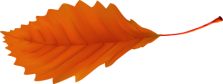 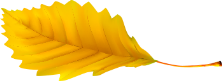 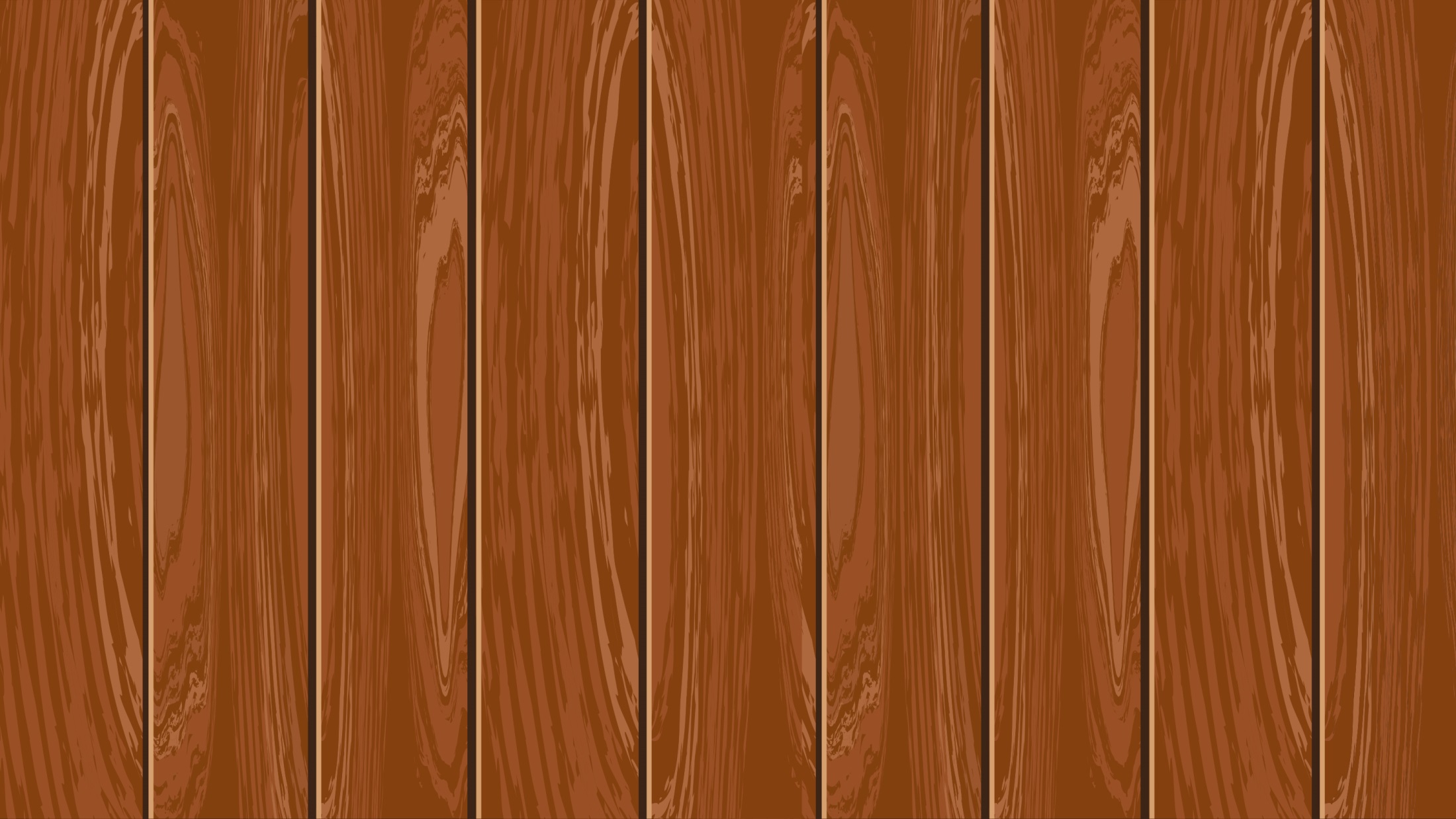 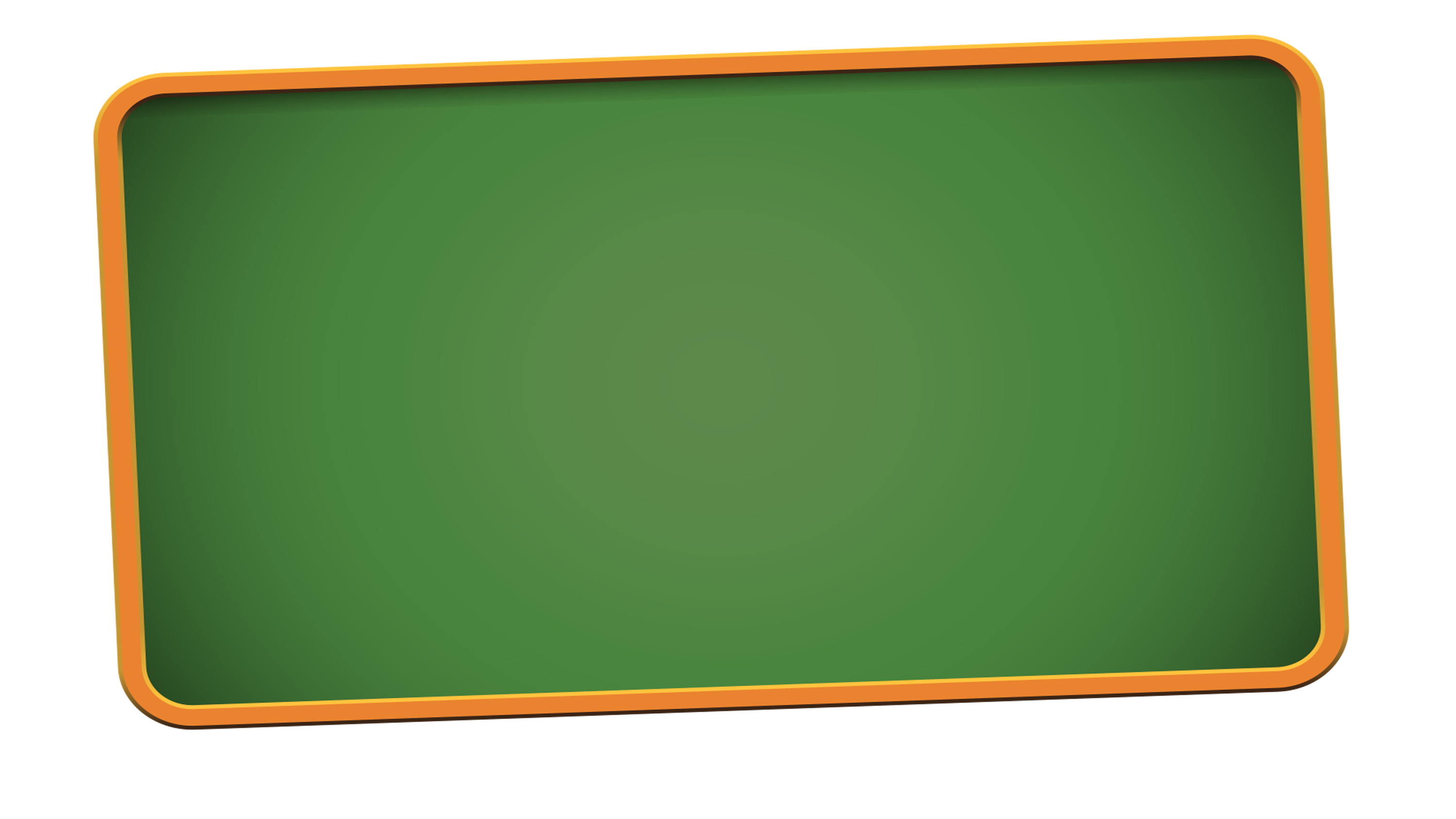 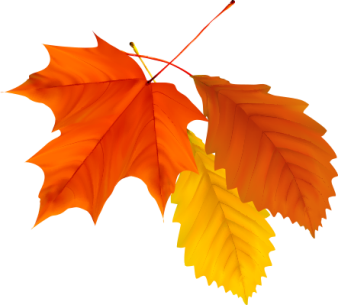 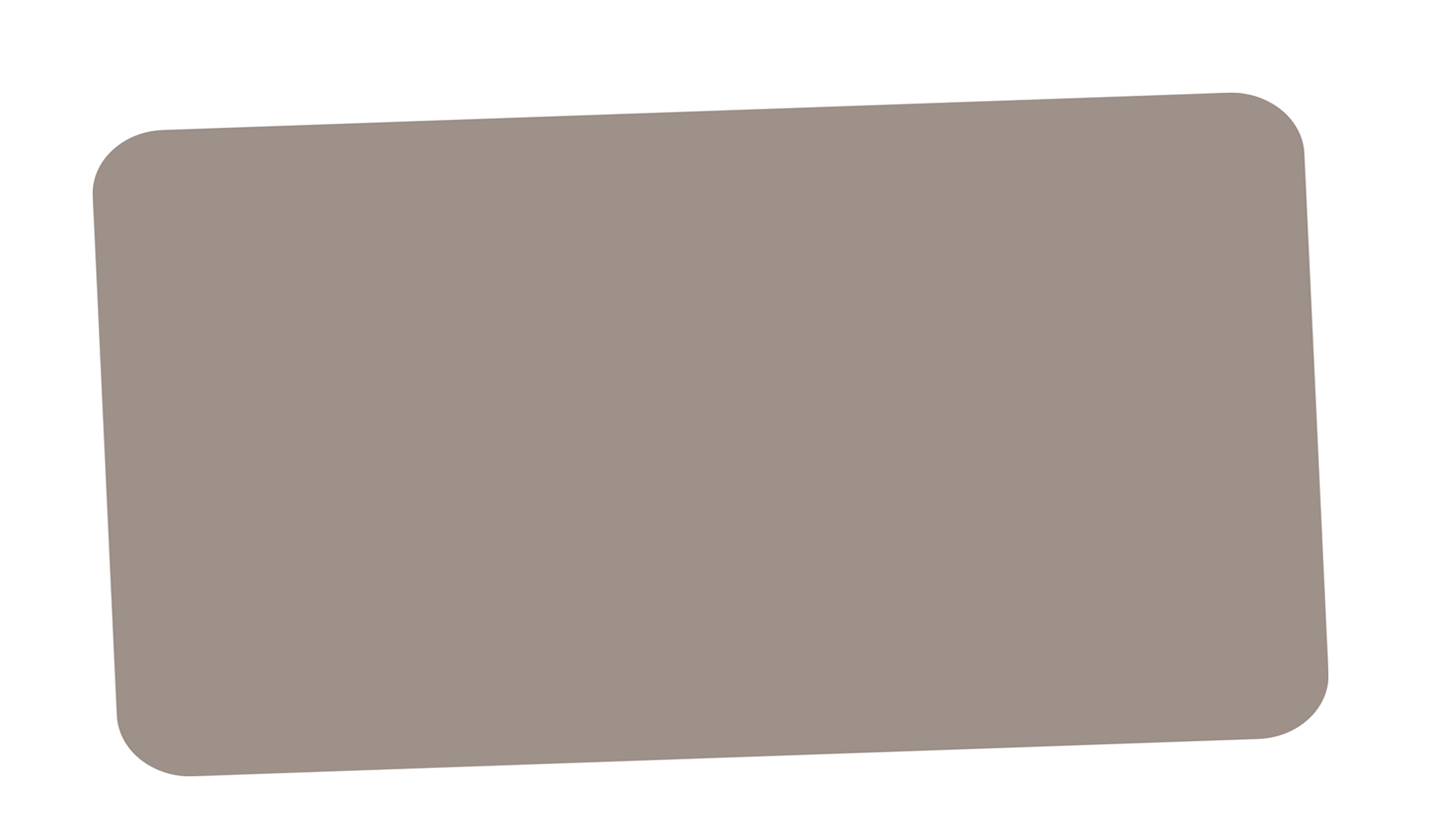 Bài 32: oi   ôi   ơi
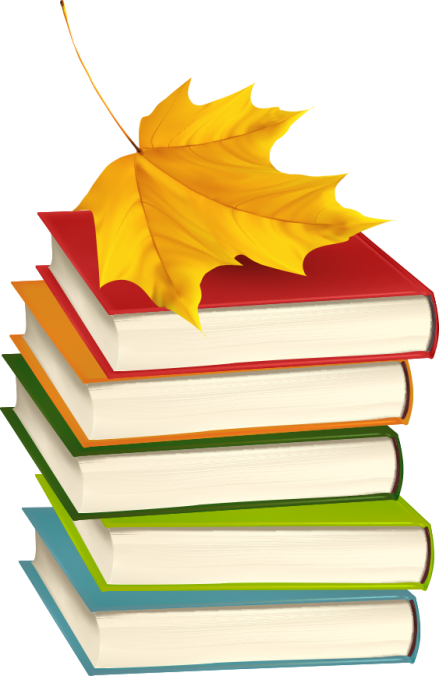 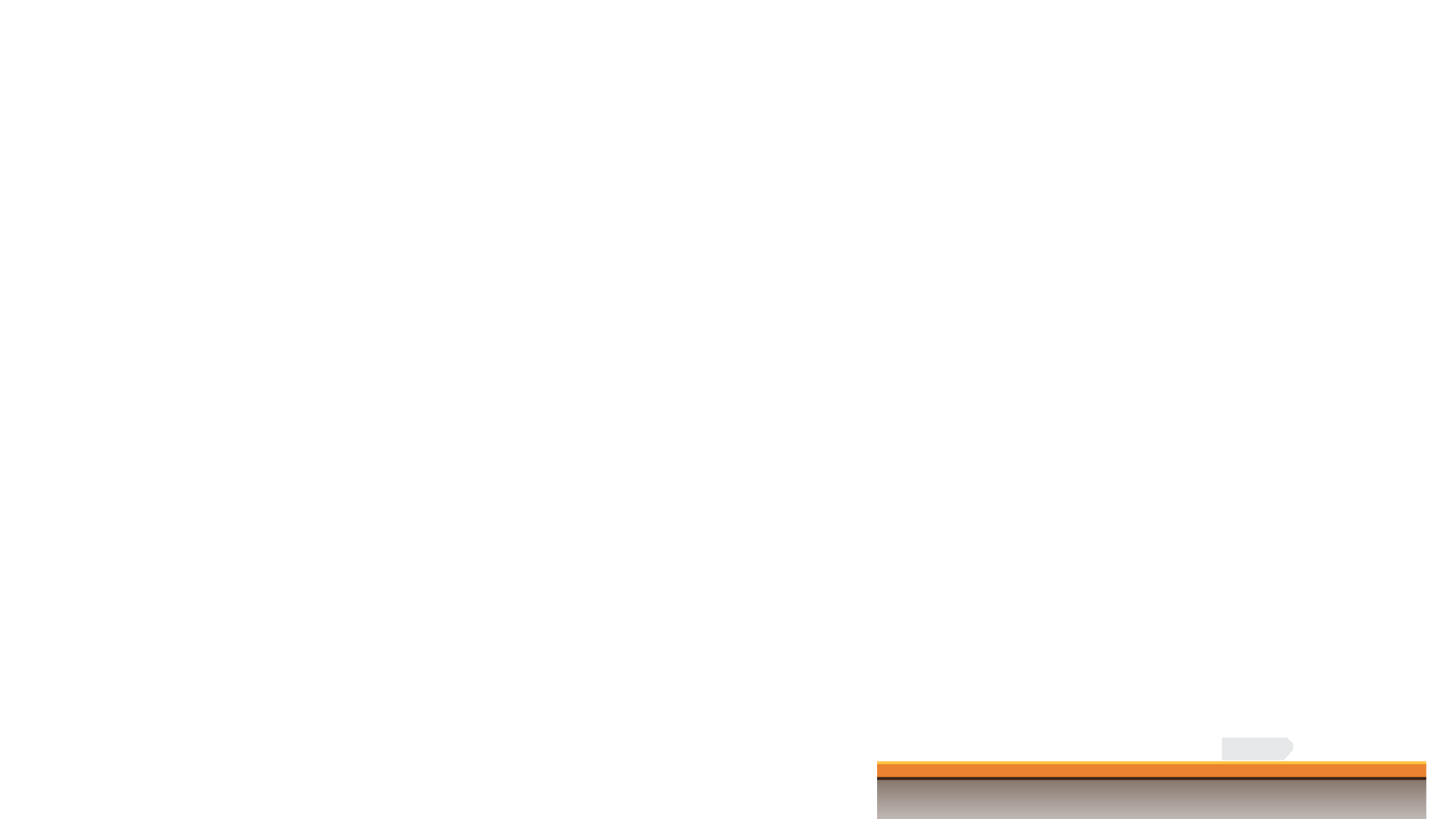 [Speaker Notes: Thiết kế bởi: Hương Thảo – tranthao121004@gmail.com]
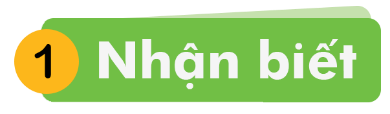 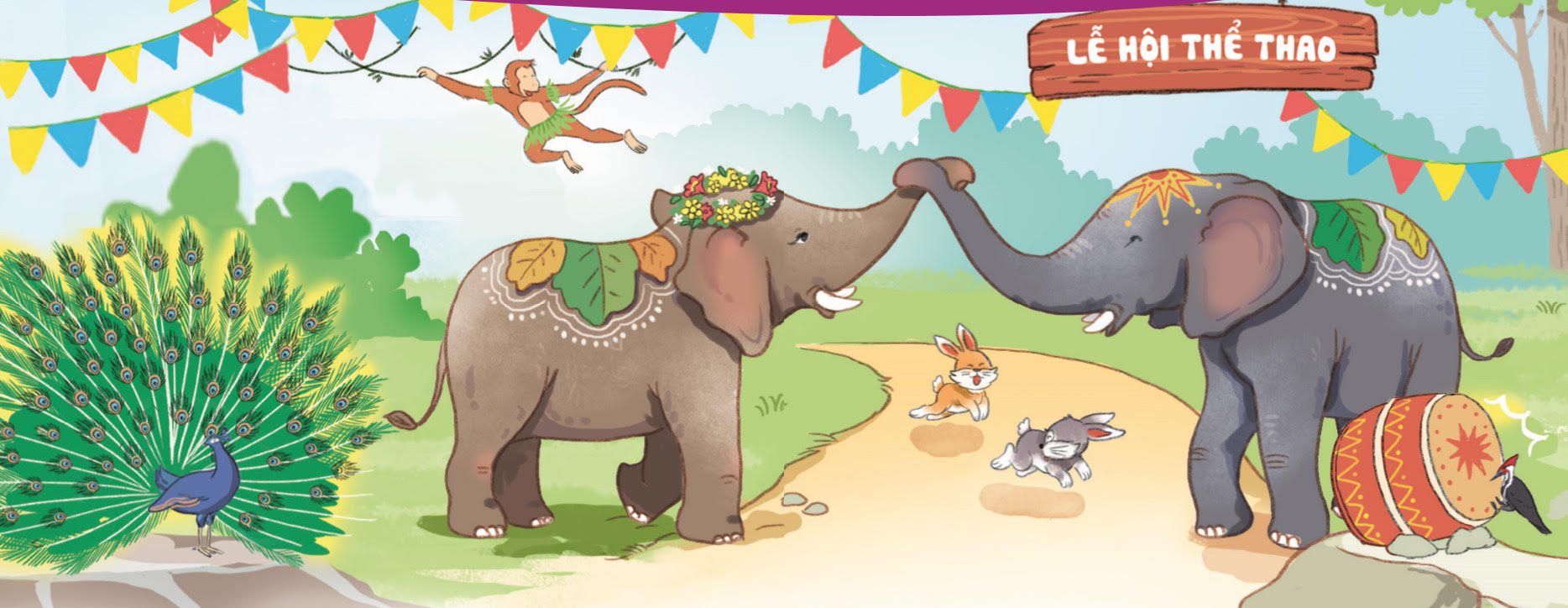 Voi con mời bạn đi xem hội.
Voi con mời bạn đi xem hội.
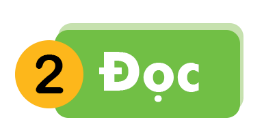 oi
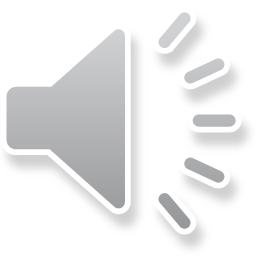 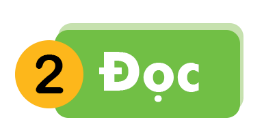 ôi
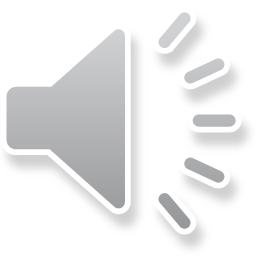 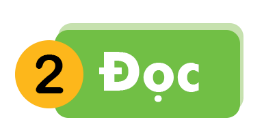 ơi
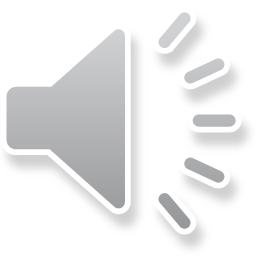 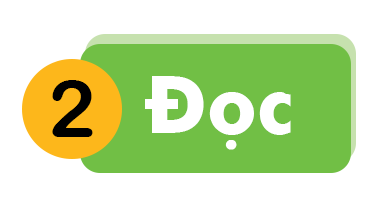 oi
ôi
ơi
v
oi
voi
chòi
hỏi
mỗi
xôi
đợi
mới
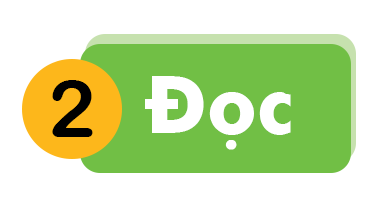 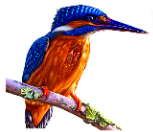 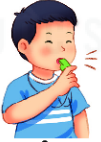 chim bói cá
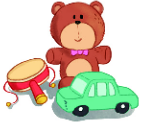 đồ chơi
thổi còi
Viết bảng
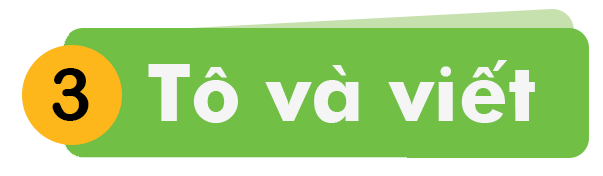 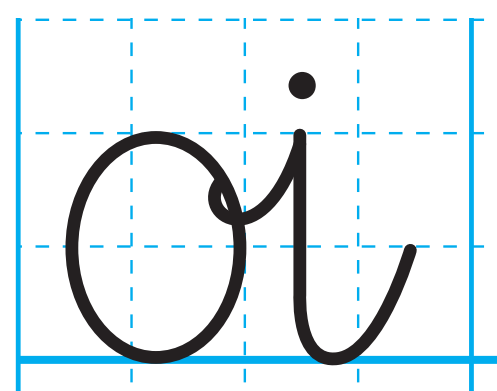 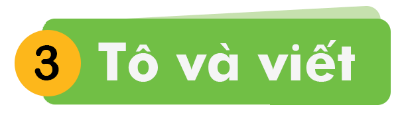 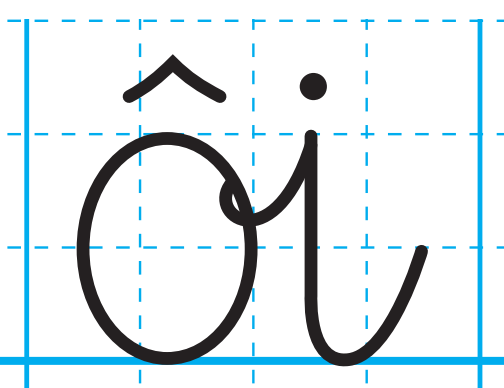 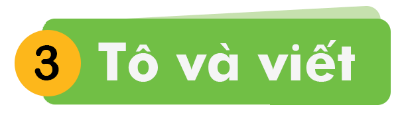 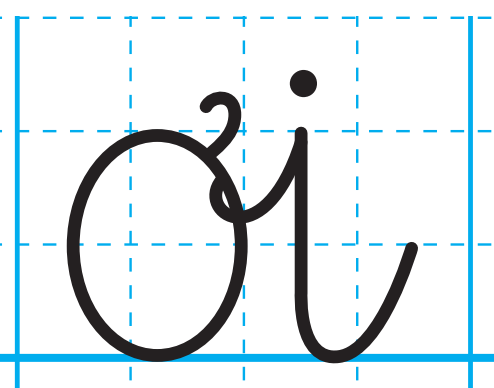 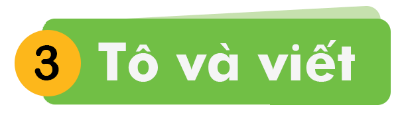 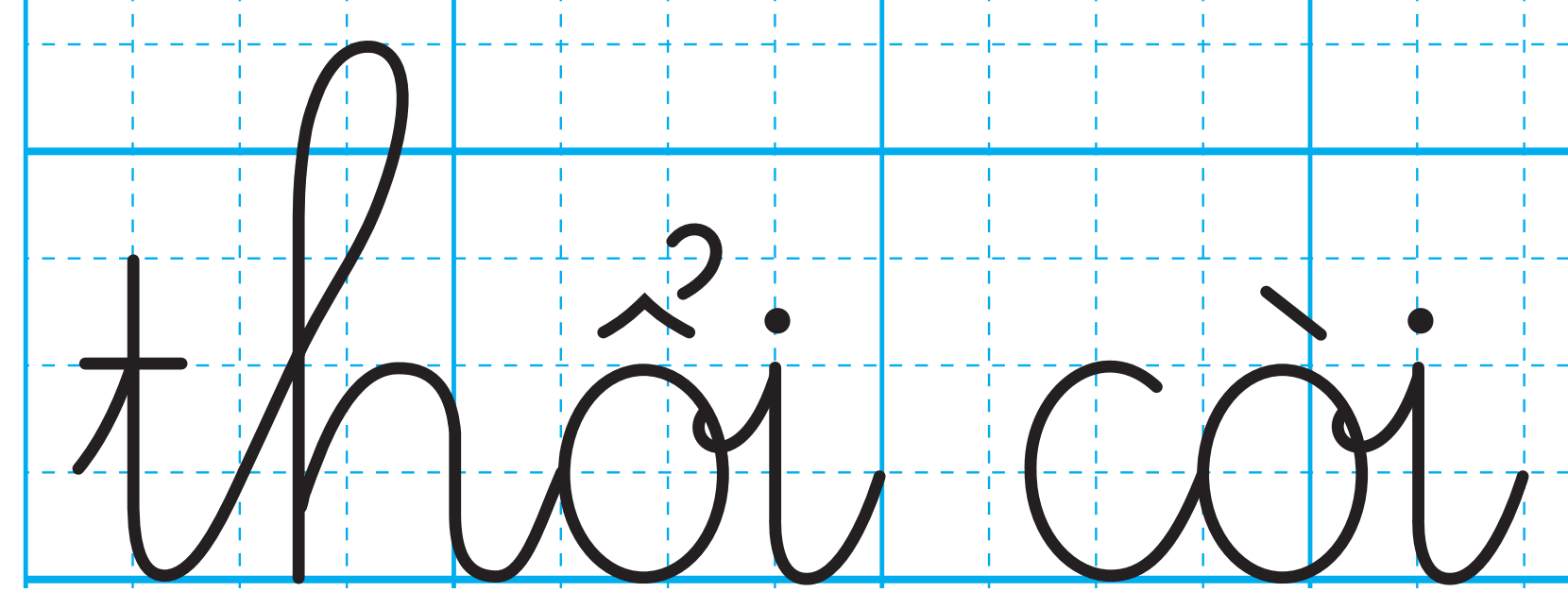 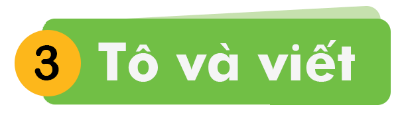 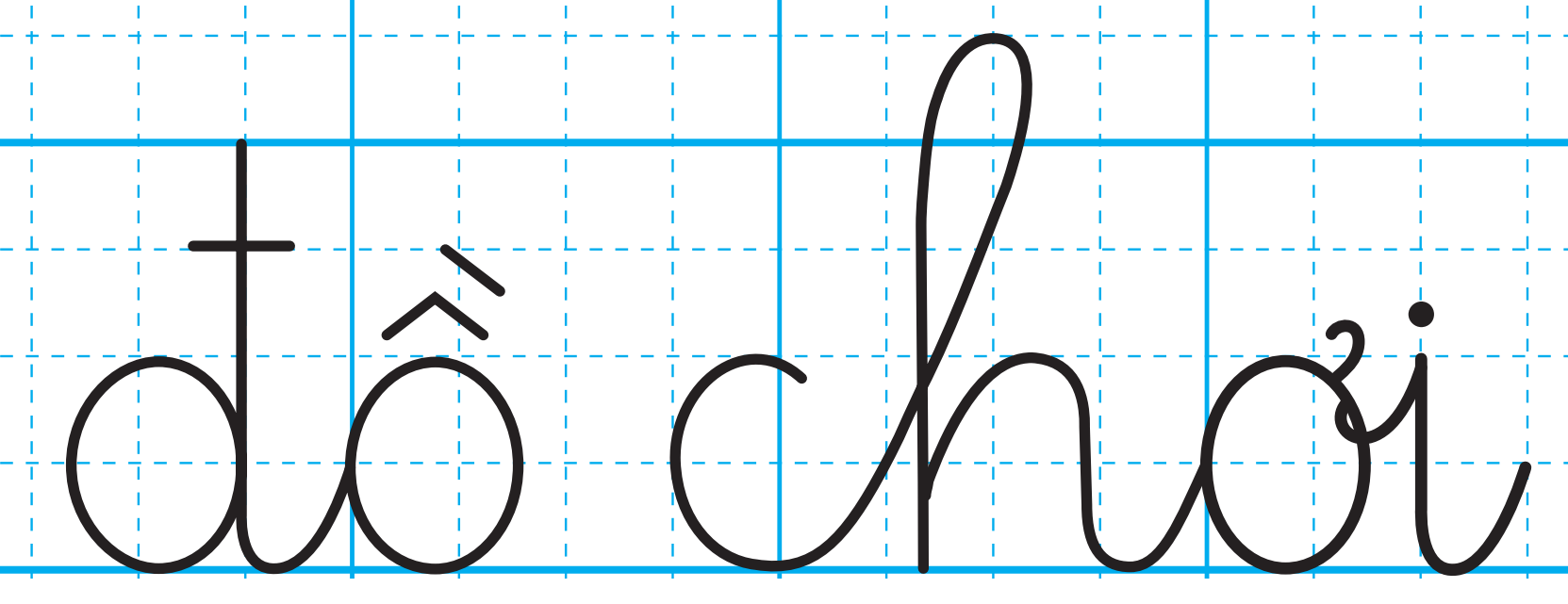 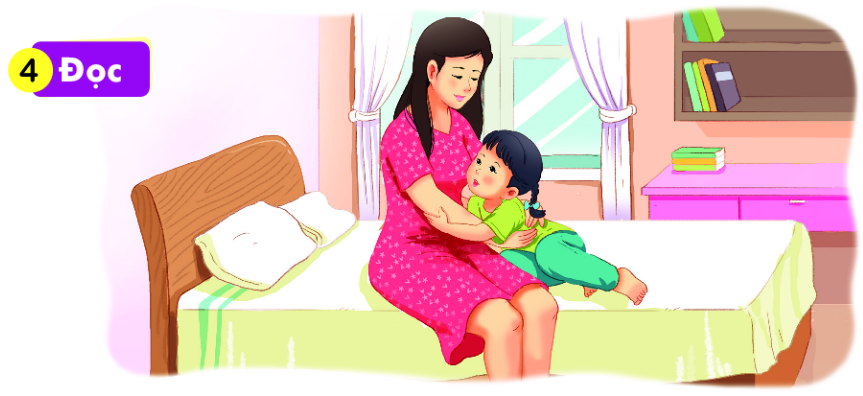 Hà hỏi mẹ: 
   - Mẹ ơi, mạ lớn lên gọi là lúa. Bê lớn lên gọi là bò. Còn con lớn lên thì gọi là gì ạ?
   Mẹ ôm Hà rồi nói:
   - Lớn lên, con vẫn là con gái nhỏ của mẹ.
oi
oi
ơi
oi
oi
oi
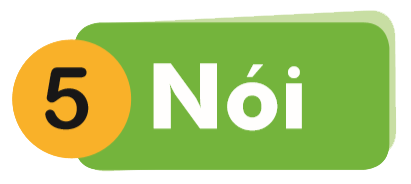 Xe của mẹ và xe của bé
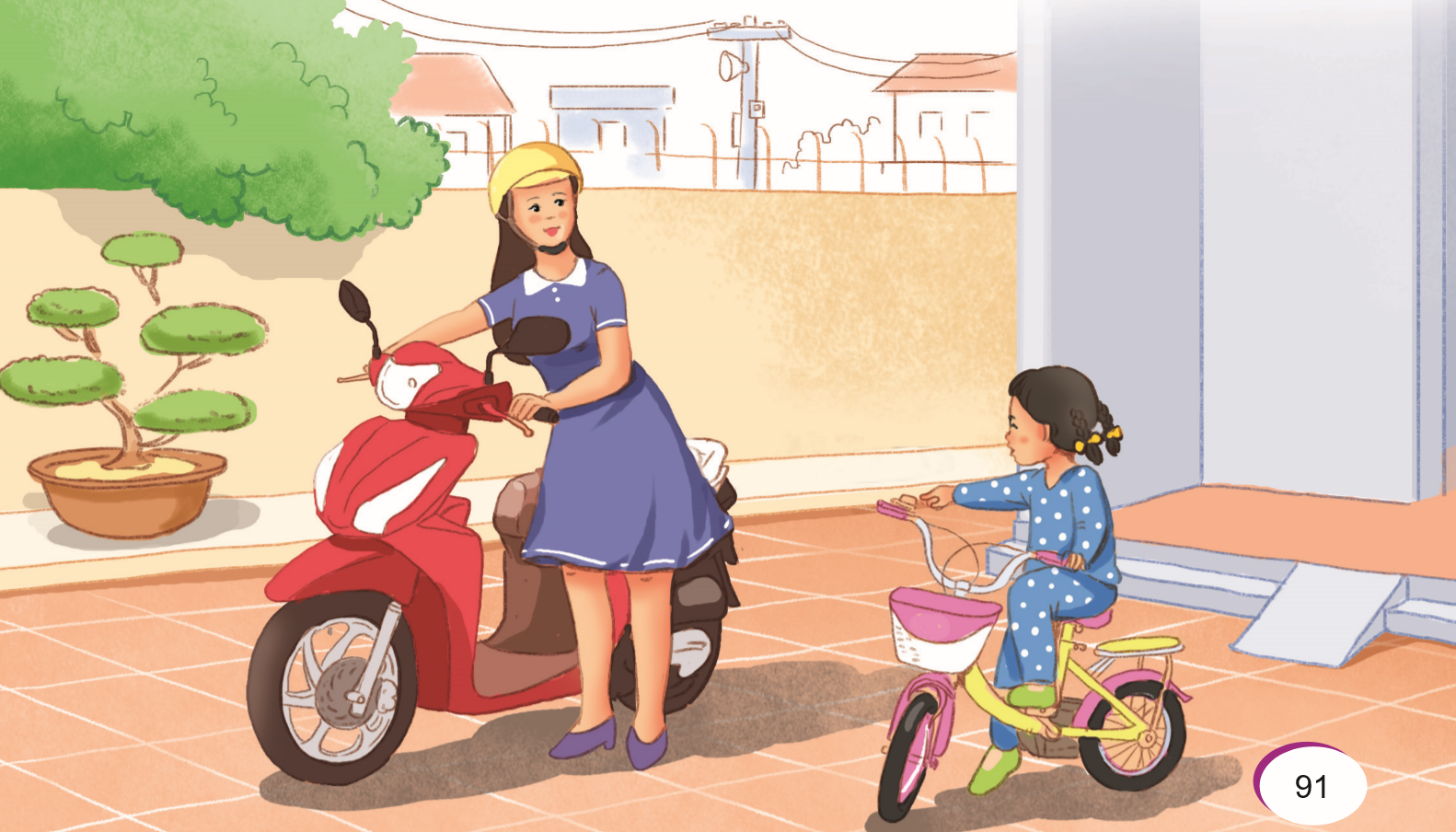 DẶN DÒ
.........................
 ................................